Wel-come
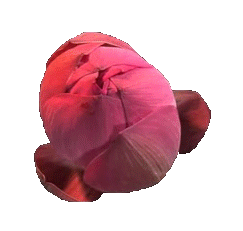 I
N
T
R
O
U
D
U
C
E
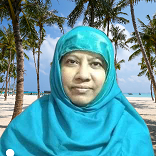 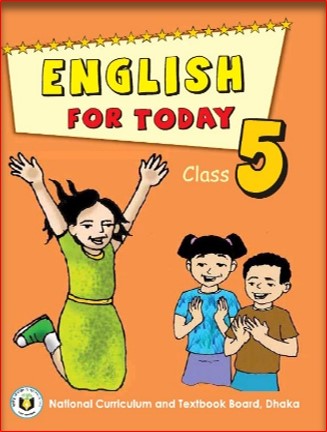 Laily Akter
Assistant Teacher
Fulgaon  Govt. primary School,
Laksam, Comilla.
Topics:Question No-9 (Wh questions)
Let’s sing a song.
https://www.youtube.com/watch?v=Zu6o23Pu0Do
I,m sure that you are enjoying the song.
Todays lesson: Question No. 9 
(Wh questions).
WH words
Who= কে 
Whom= কাকে
What= কি 
When= কখন
Where= কোথায় 
Why= কেন 
Which= কোনটি 
How= কেমন/ কত/ কিভাবে
Verb

                                                  

     √ Principal Verb                     Auxiliary Verb
Some Principal Verbs:  
Present        Past       Present       Past        Present       Past
go ( যাওয়া)    went    drink (পান করা)drank  make(তৈরি করা)made
eat (খাওয়া)    ate       fly (ঊড়া)          flew      read (পড়া)       read
take (নেওয়া)  took     give (দেওয়া)      gave     say (বলা)         said
tell (বলা)       told      know (জানা)      knew   sleep(ঘুমানো)    slept 
run (দৌড়ানো) ran      see (দেখা)         saw      cut (কাটা)         cut 
win(জয়লাভ করা)won  put (রাখা)         put      laugh (হাসা) laughed
sing (গান করা) sang   write (লেখা)      wrote   find (খোঁজা)    found
stand (দাঁড়ানো)stood  catch (ধরা)     caught  do (করা)           did 
come (আসা)   came   hear (শোনা)     heard    sit (বসা)         sat
call (ডাকা)   called    walk (হাঁটা)    walked   watch(দেখা) watched
Make WH questions rulles 
WH word+ auxiliary verb+ subject+ object + ? (বাক্যের Underlined words বাদ যাবে।)
Auxiliary Verb
Do, did, does এর ব্যবহারঃ 
* Principal Verb present tense হলে do বসে। 
* Principal Verb past tense হলে did বসে। Principal Verb এর present রূপ বসে।   
* Principal Verb এর শেষে s/es থাকলে does বসে। Principal Verb এর  s/es বাদ যাবে।  
* কোনো Principal Verb এর শেষে d/ed থাকলে সেই verb টি past tense হয় এবং did বসে। Principal Verb এর  d/ed বাদ যাবে।
a) She  works   in a bank. 
                                  she work?                    
b) We   eat   to live. 
                            we eat?
c) The doctor  visited Sima   last night. 
                                 the doctor visit Sima?
d) Maria   gets   up early. 

e) Raju   likes   teaching. 
                                   Raju like?
WH words
Who= কে    Where= কোথায় 
Why= কেন   Which= কোনটি 
What= কি    When= কখন
How= কেমন/  কত  
Whom= কাকে
Ans: Where
does
do
Ans:Why
* Principal Verb present tense হলে do বসে। 
* Principal Verb past tense হলে did বসে। Principal Verb এর present রূপ বসে।   
* Principal Verb এর শেষে s/es থাকলে does বসে। Principal Verb এর  s/es বাদ যাবে।  
* কোনো Principal Verb এর শেষে d/ed থাকলে সেই verb টি past tense হয় এবং did বসে। Principal Verb এর  d/ed বাদ যাবে।
Ans: When
did
gets up early?
Ans: Who
Ans: What
does
Make WH questions from the given sentences with who, what, when, why, which and how using the underlined word/ words.
a)Tahsan gets up at 6 a.m.
Ans: When does Tahsan get up? 
b)They go to school by bus.
Ans: How do they go to school? 
c) They heard something in the trees.
Ans: Where did they hear something? 
d) Laila loves stories about countries.
Ans: Who loves stories about countries? 
e) Tamim plays cricket in the afternoon.
Ans: When does Tamim play cricket?
Home work
a) Raju likes teaching.
b) They go to library to practise English.
c) They took a walk beside a small stream.
d) Laila likes to run in the park. 
e) Rokeya enjoys drawing in her free time.
Thank you very much, Goodbye.
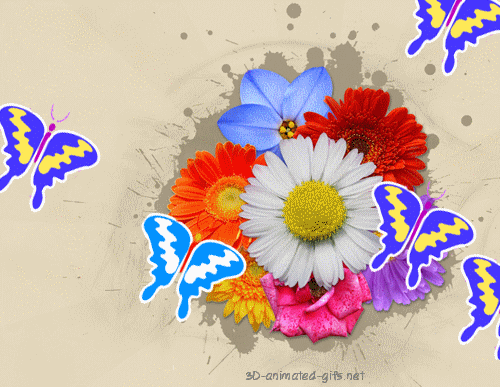